Cognitive Semantics
What is Cognitive Linguistics
Cognitive Linguistics is a new approach to the study of language that emerged in the 1970's as a reaction against the dominant generative paradigm (Ruiz deMendoza 1997).

Some of the main assumptions underlying the generative approaches to syntax and semantics are not in accordance with the experimental data in linguistics, psychology and other fields.

 For example, mental images, general cognitive processes, basic-level categories, prototype phenomena, the use of neural foundations for linguistic theory and so on, are not considered part of these grammars.
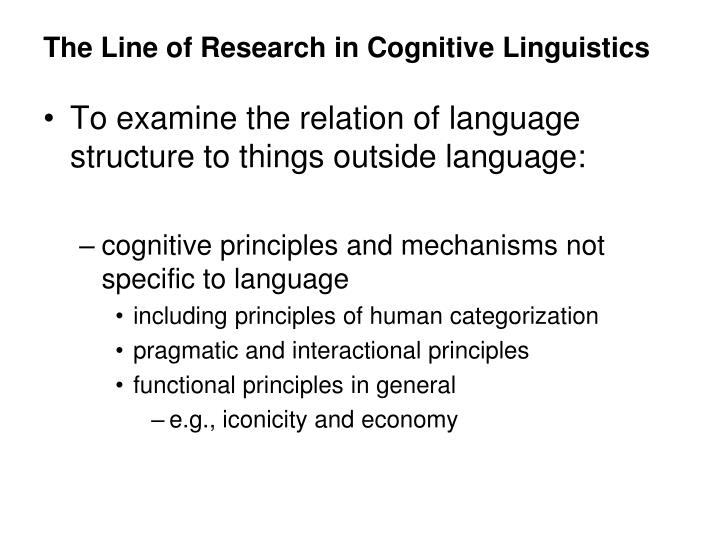 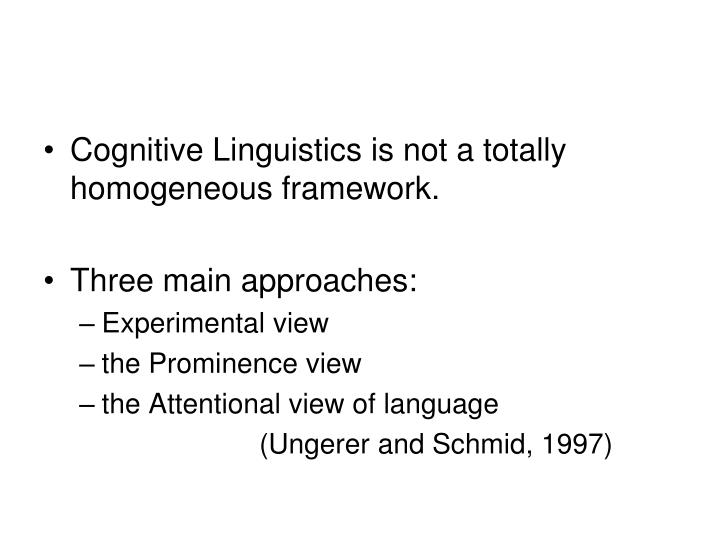 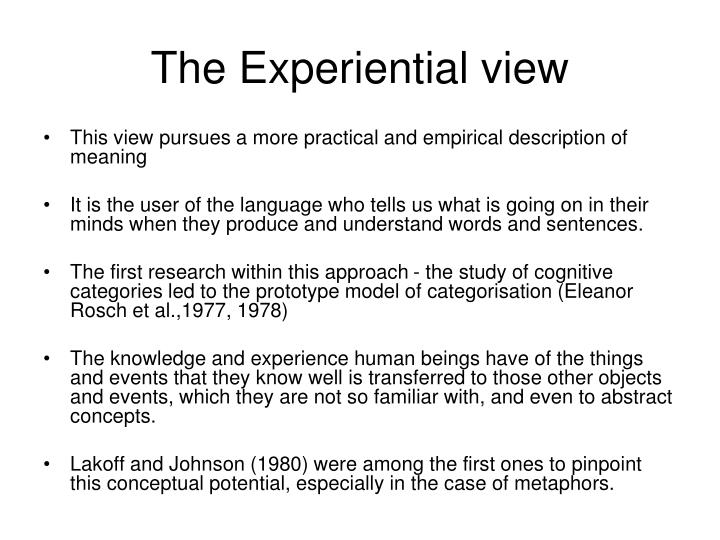 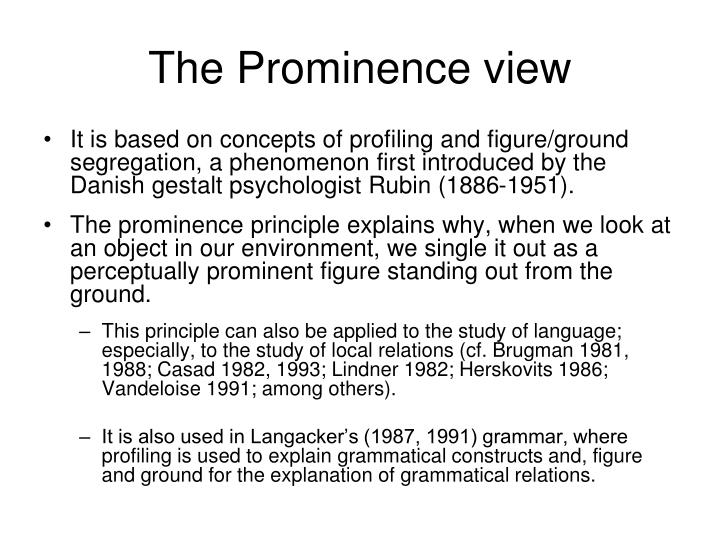 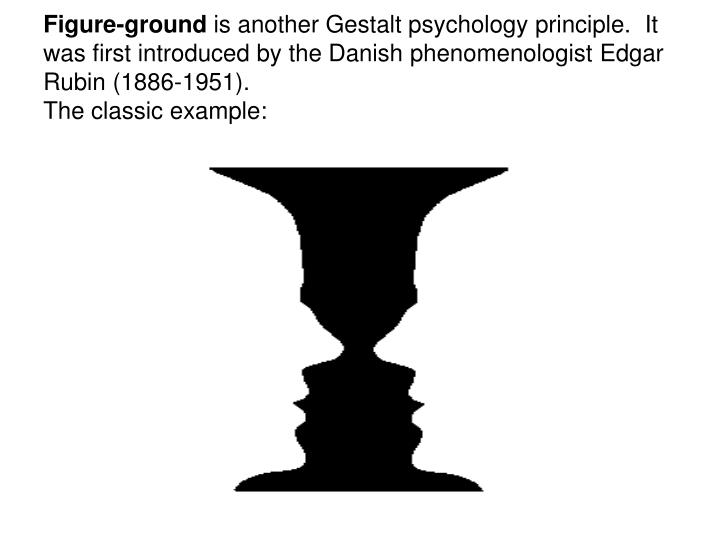 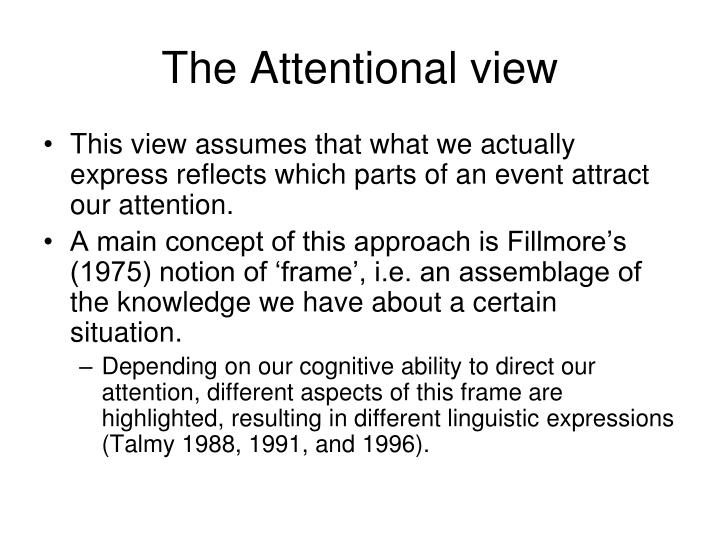 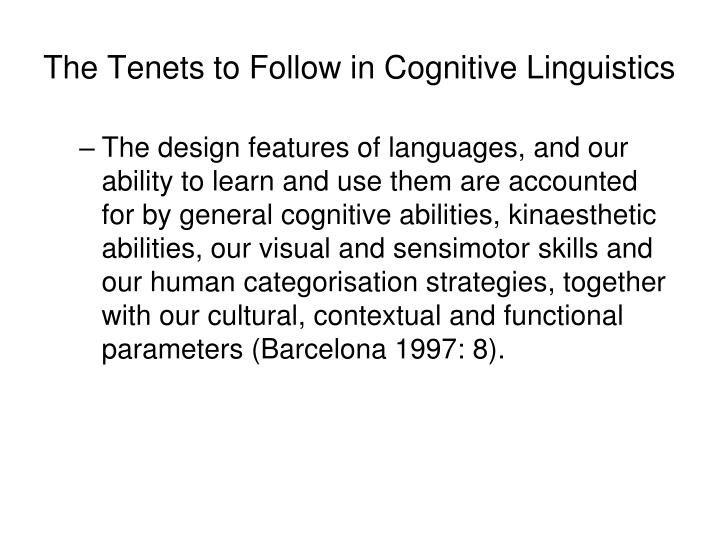 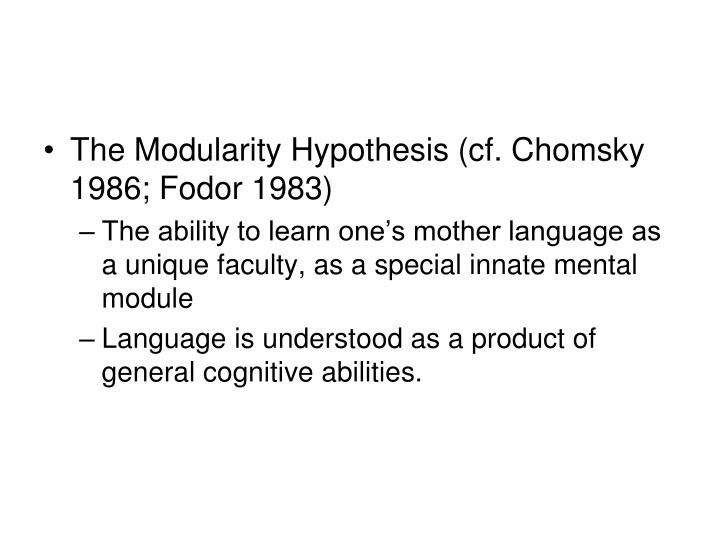 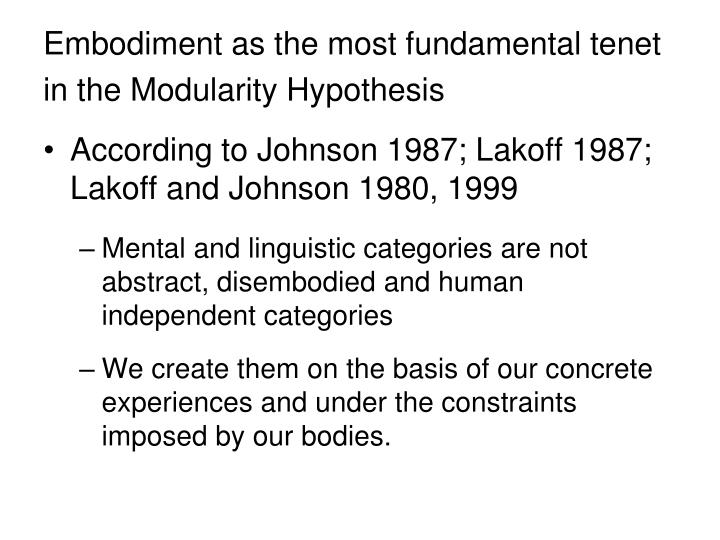 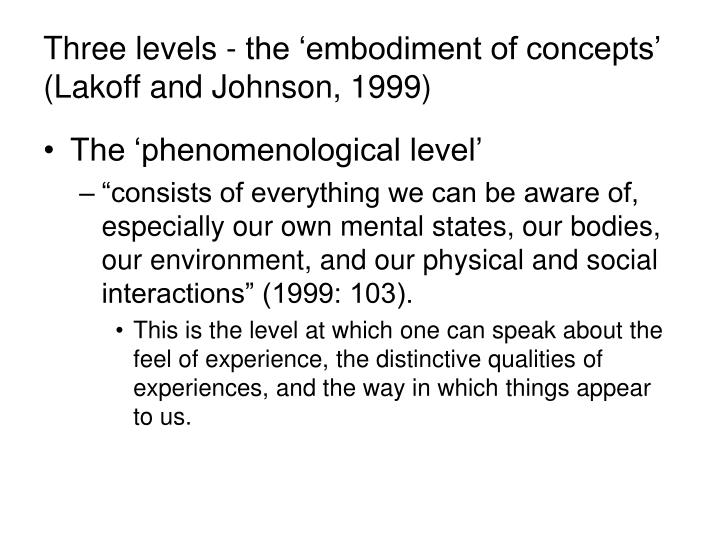 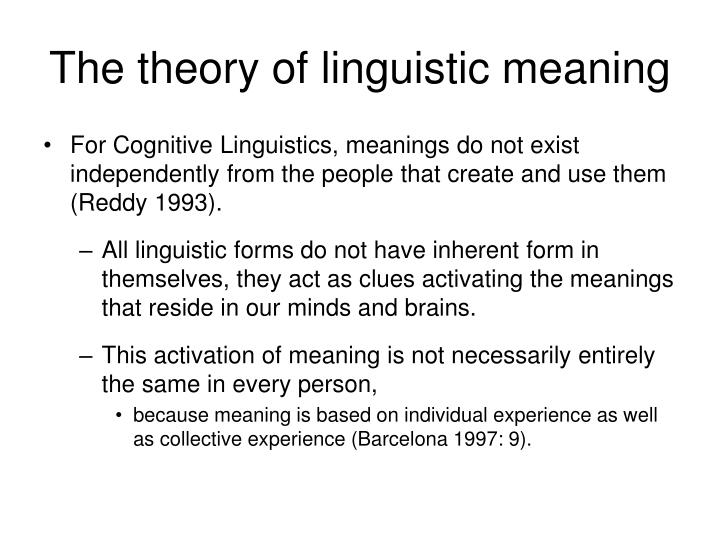 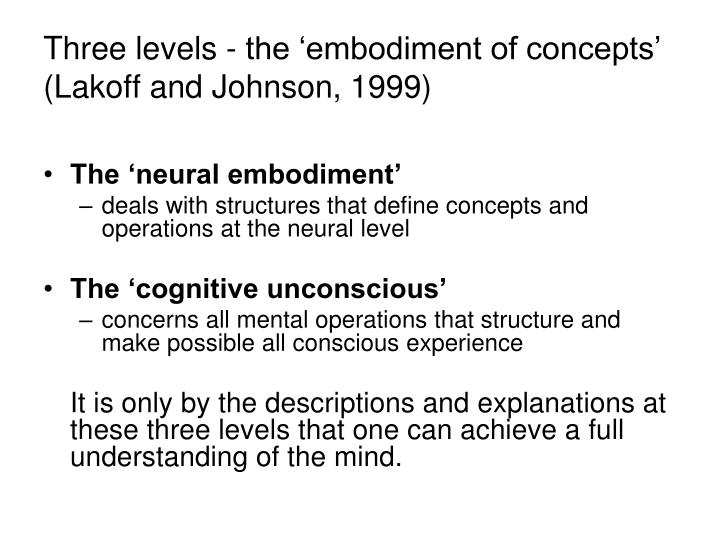 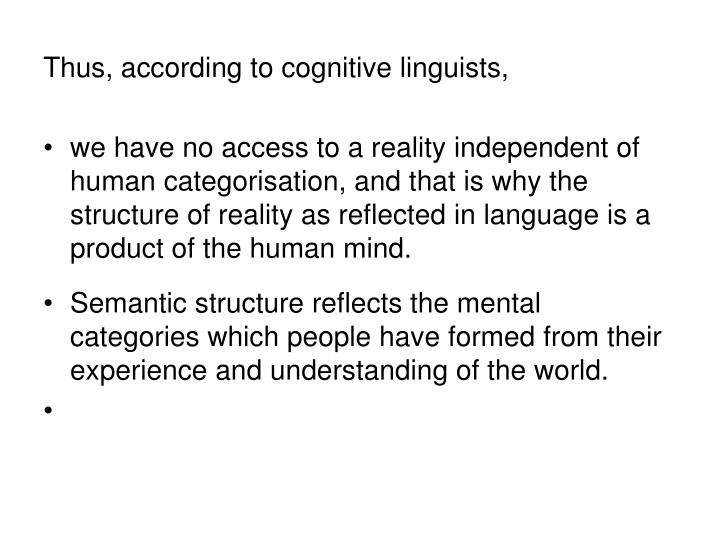 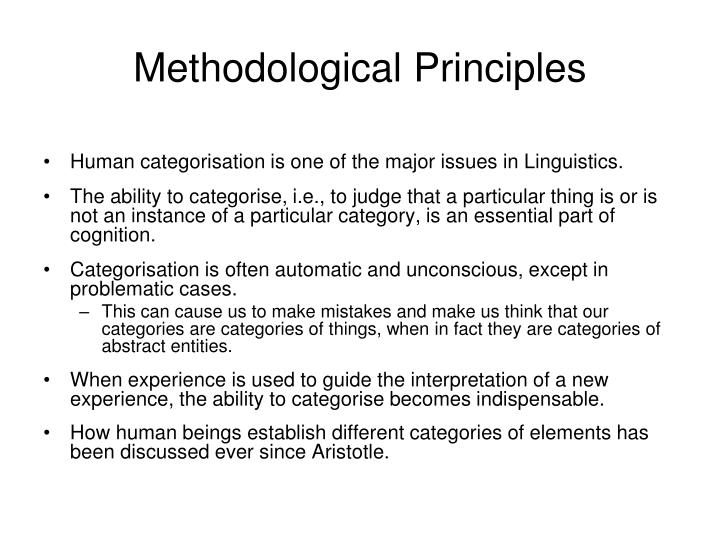 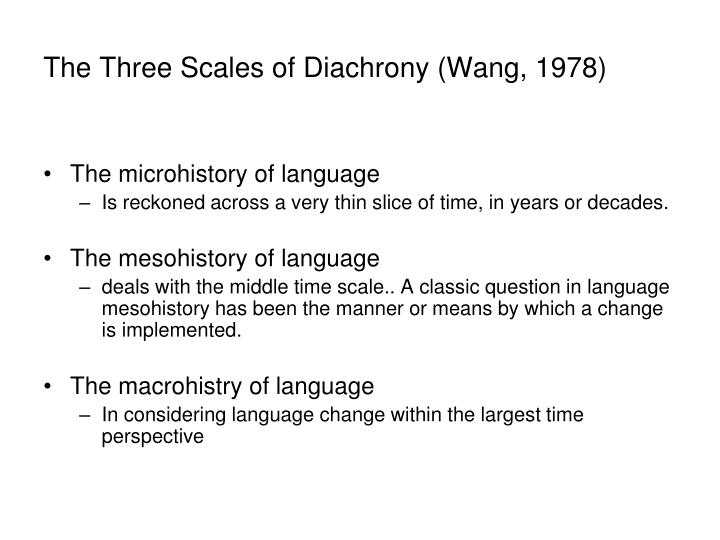 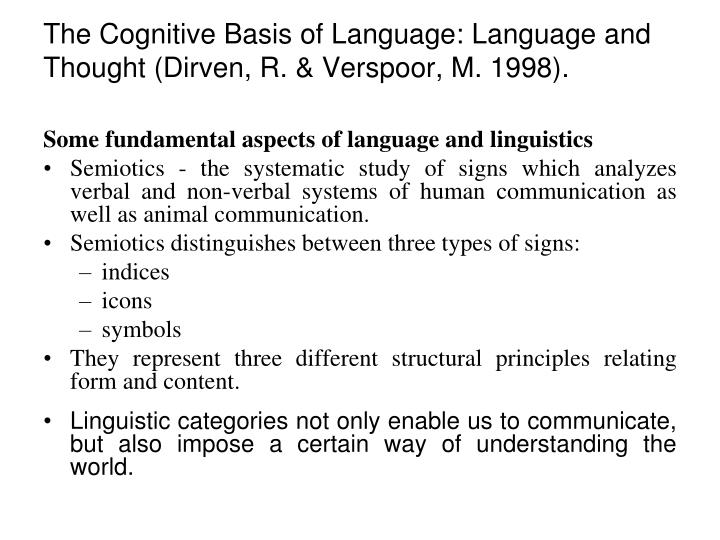 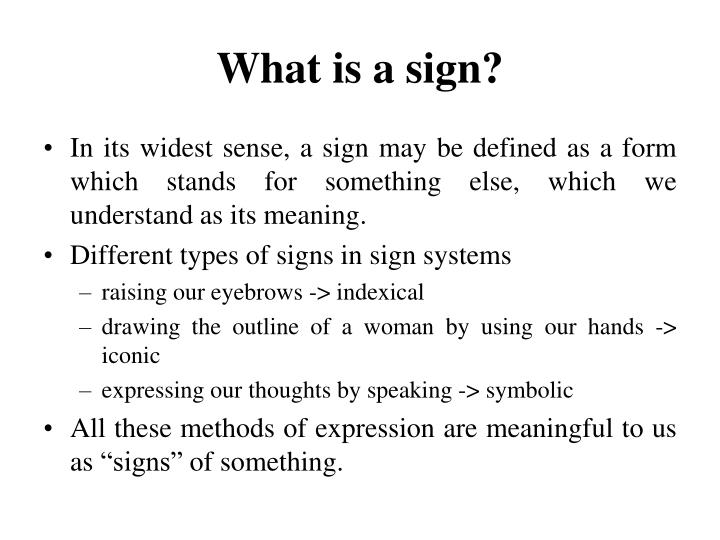 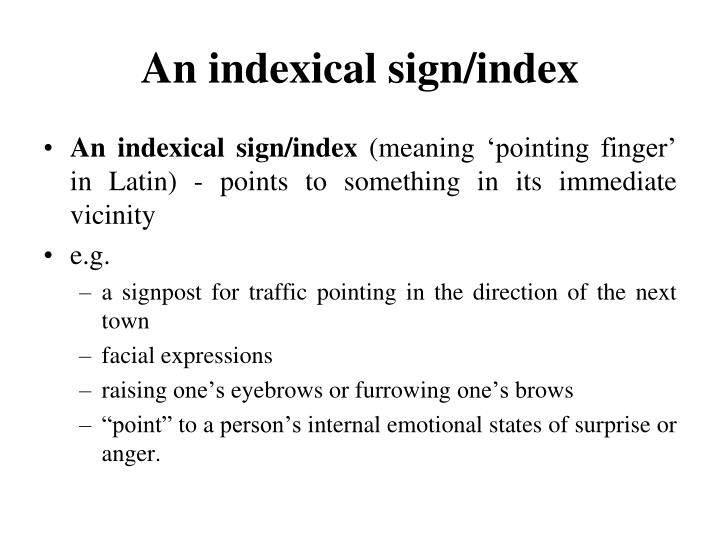 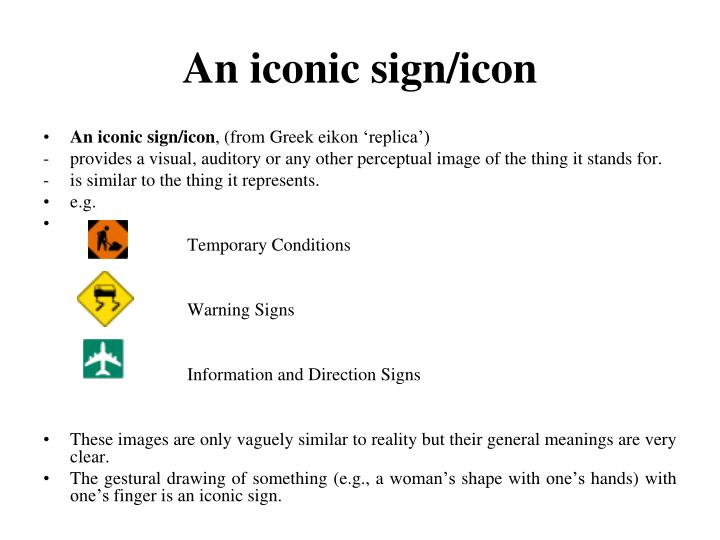 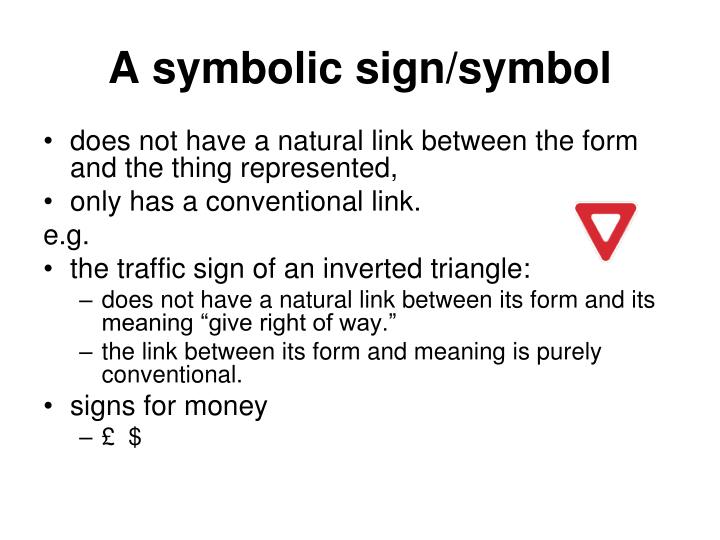 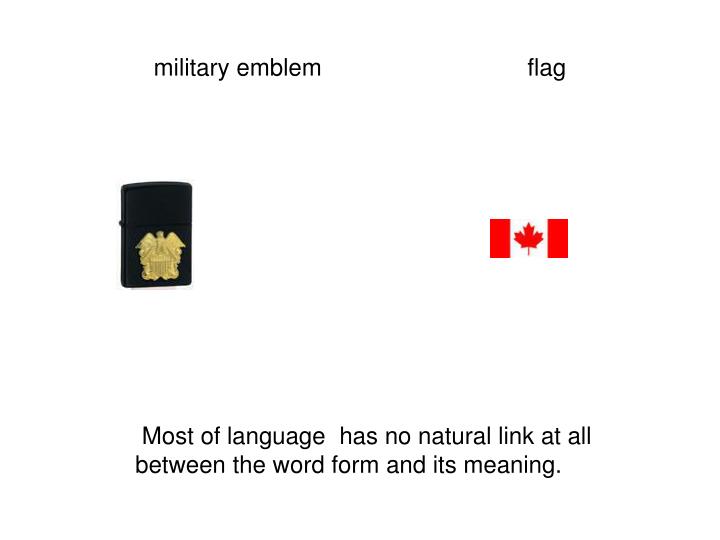 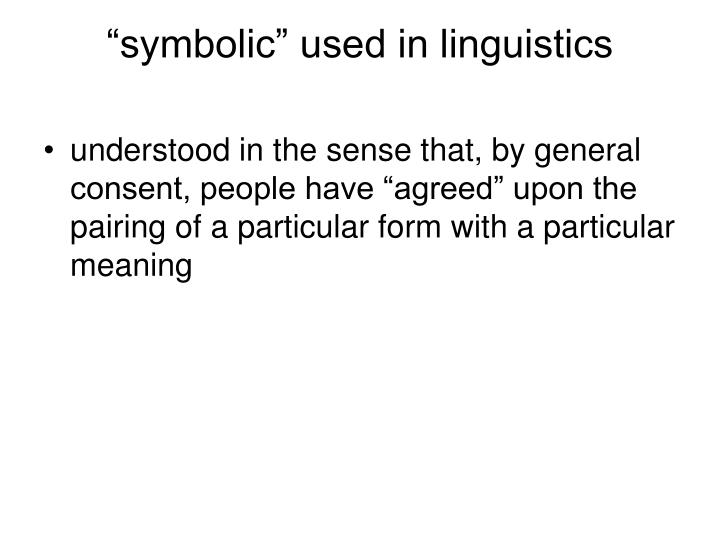 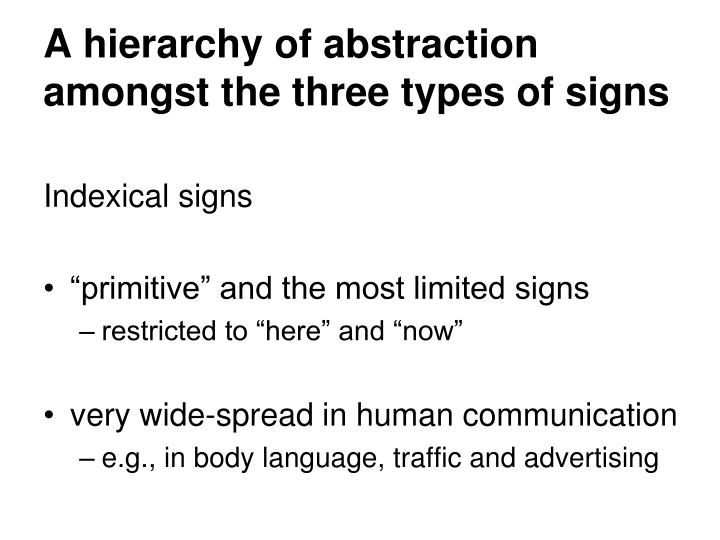 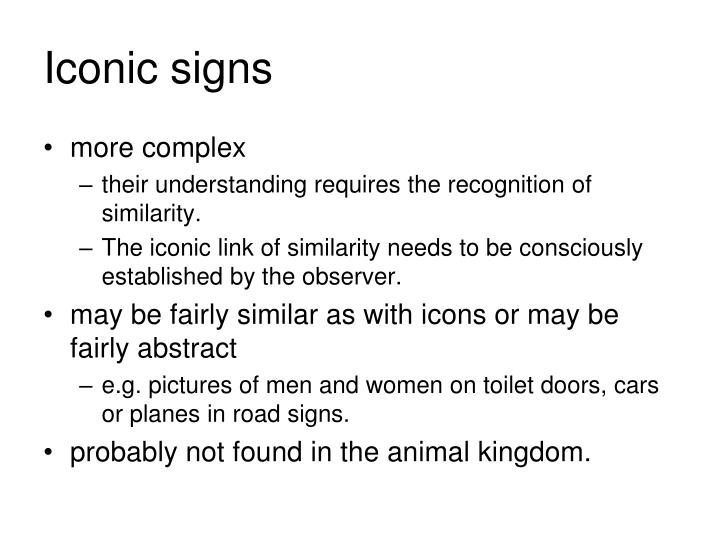 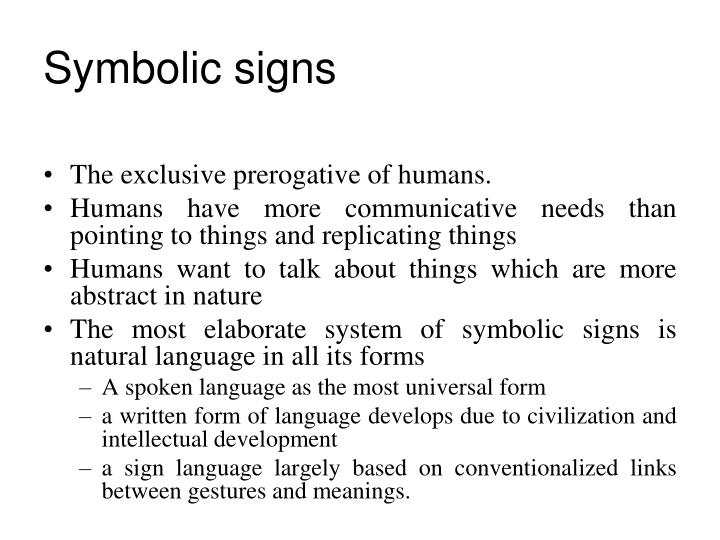 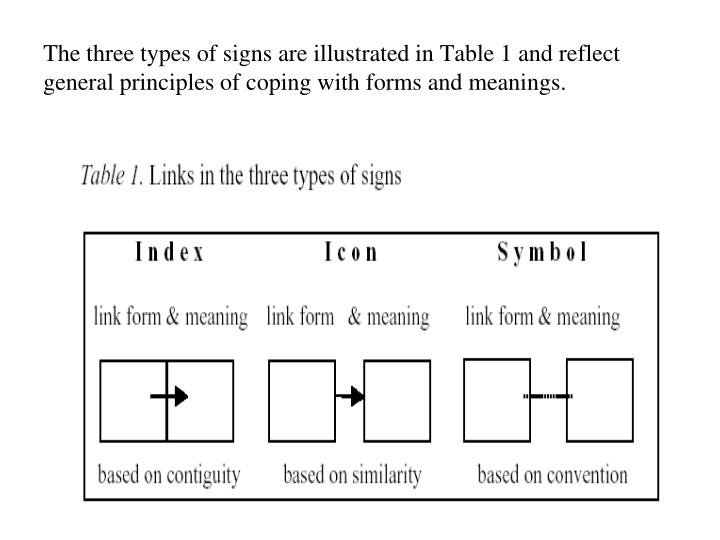 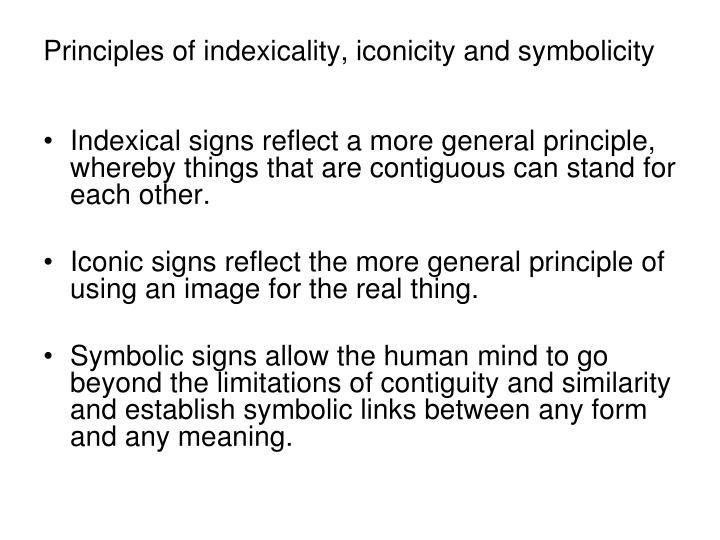 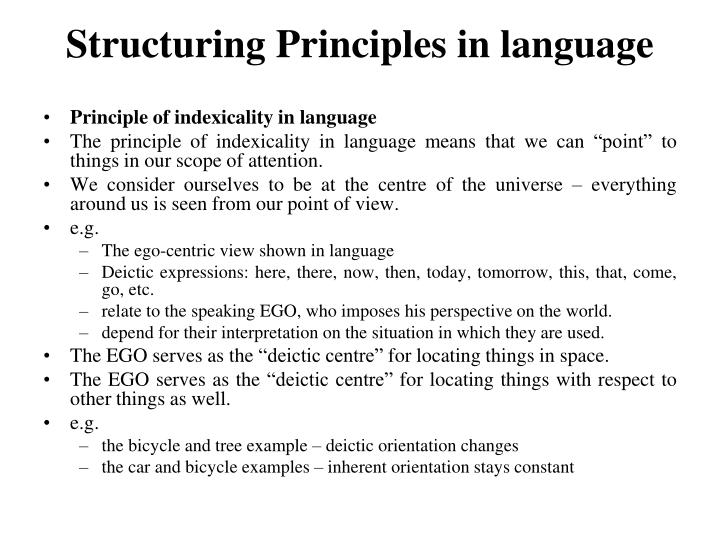 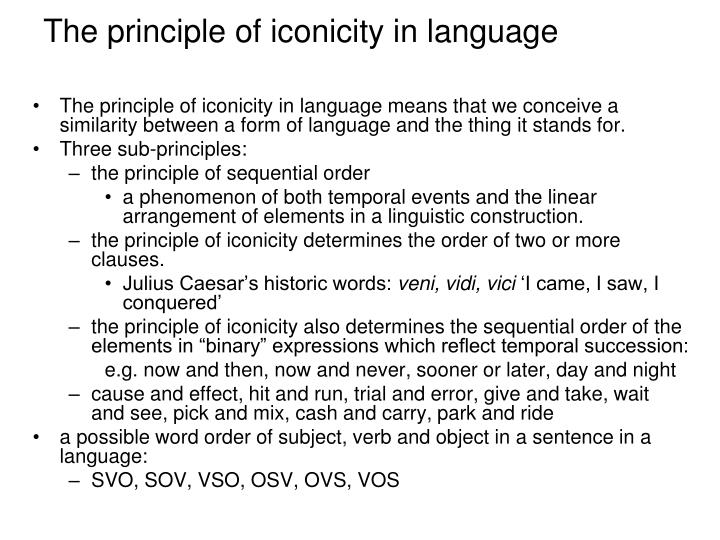 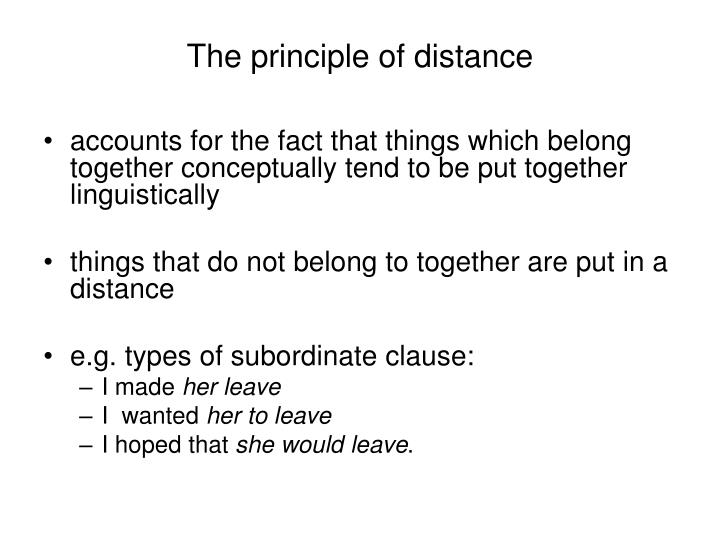 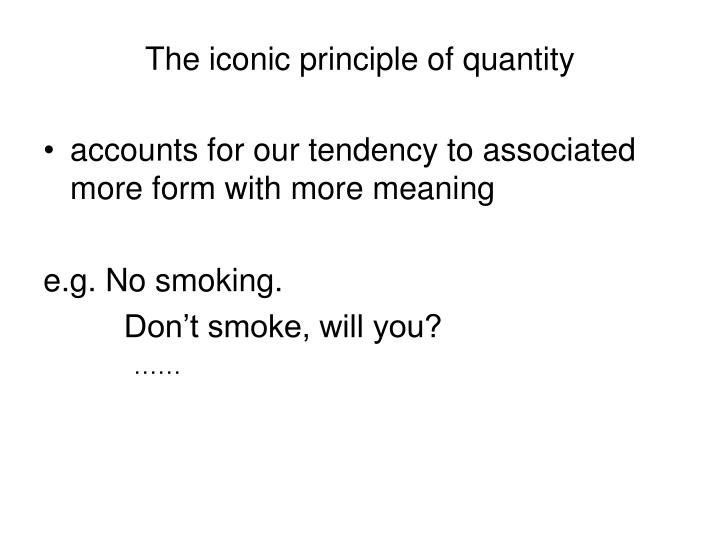 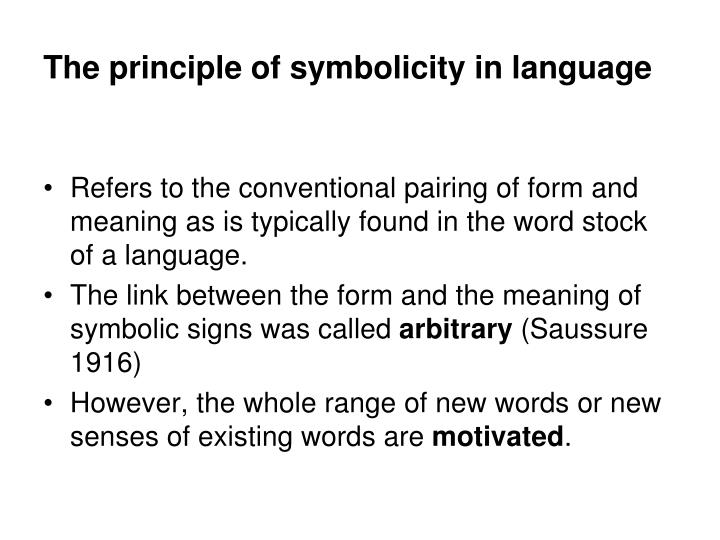